Bài 30: Biến đổi      chuyển động
I.  TẠI SAO CẦN BIẾN ĐỔI CHUYỂN ĐỘNG?
Chuyển động quay
Chuyển động tịnh tiến
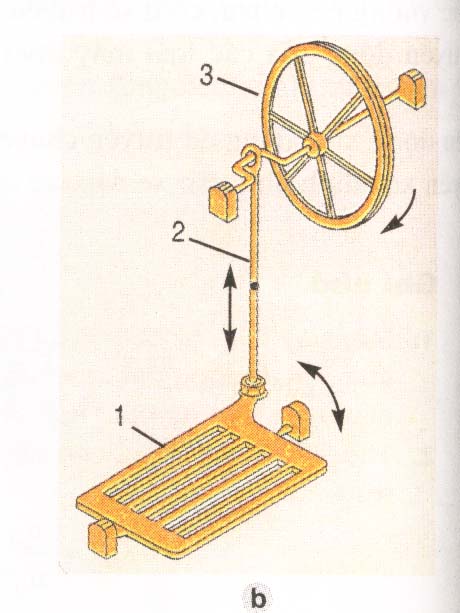 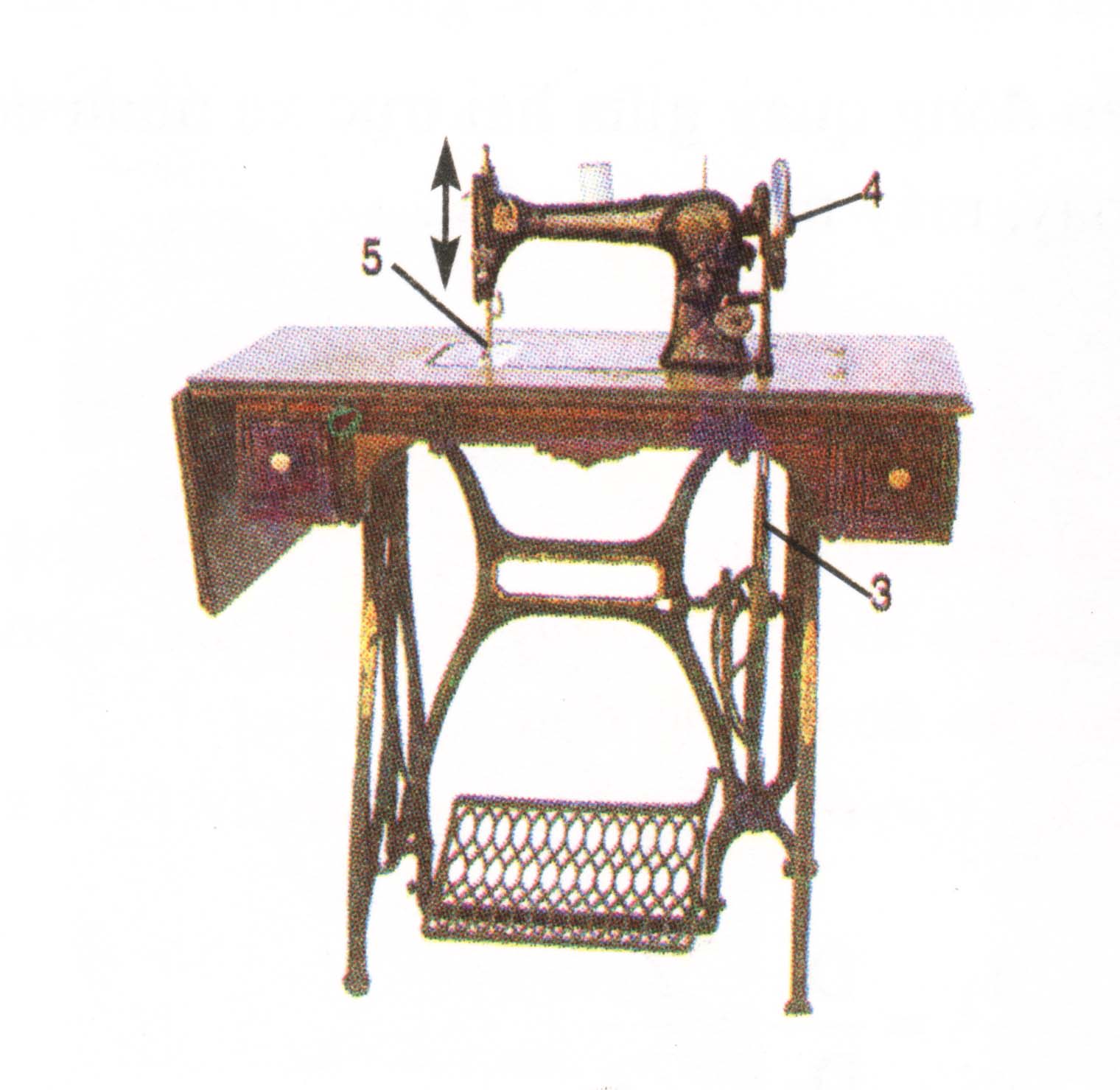 Chuyển động 
tịnh tiến
Chuyển động bập bênh
Quan sát máy khâu đạp chân và cho biết trạng thái chuyển động của  các chi tiết?
Quan sát sự chuyển động sau và điền vào chỗ trống
1) Chuyển động của kim dây: :.............................................
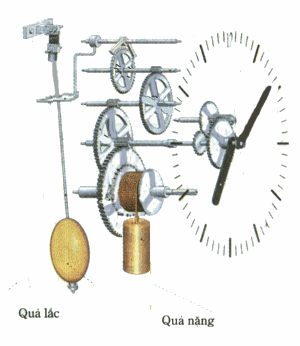 Chuyển động quay tròn
2) Chuyển động của bánh răng:...........................................
Chuyển động quay tròn
3) Chuyển động của quả lắc::...........................................
Chuyển động lắc
4) Chuyển động của quả nặng:
Chuyển động tịnh tiến
Quan sát sự chuyển động của hình sau:
Nhận xét:
Chuyển động quay tròn của các bánh răng, kim giây và chuyển động của quả bắt nguồn từ chuyển động tịnh tiến của quả nặng
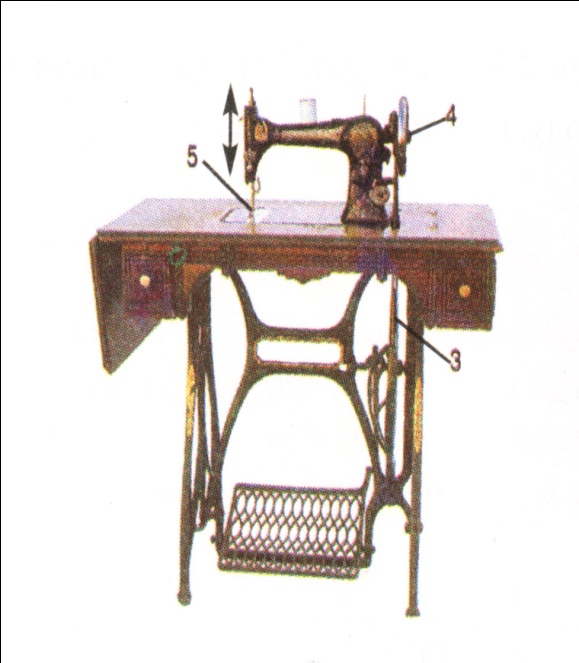 Chuyển động tịnh tiến của kim máy khâu bắt nguồn từ chuyển động bập bênh của bàn đạp

Cơ cấu biến đổi chuyển động:
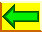 Quan sát hình và cho biết chúng thuộc dạng biến đổi chuyển động nào?
1
2
Quay tròn
Biến chuyển động ( 1 ),,,,,,,,,,,,,,,,,,,,,,,,,,, 

Thành chuyển động( 2 ),,,,,,,,,,,,,,,,,,,,,,,,,,,,
Tịnh tiến
Quan sát hình và cho biết chúng thuộc dạng biến đổi chuyển động nào?
1
2
Quay tròn
Biến chuyển động( 1 ),,,,,,,,,,,,,,,,,,,,,,,,,,, 

Thành chuyển động( 2 ),,,,,,,,,,,,,,,,,,,,,,,,,,,,
Lắc
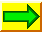 Từ một dạng chuyển động ban đầu, muốn biến thành các dạng chuyển động khác cần có cơ cấu biến đổi chuyển động:
- Biến chuyển động quay thành chuyển động tịnh tiến và ngược lại.
- Biến chuyển động quay thành chuyển động  lắc và ngược lại.
II./ CÁC CƠ CẤU BIẾN ĐỔI CHUYỂN ĐỘNG 
Biến đổi chuyển động quay thành chuyển động tịnh tiến (cơ cấu tay quay – con trượt)
a) Cấu tạo:
Cơ cấu tay quay- con trượt
3
con trượt 3
2
Thanh truyền 2
Giá đỡ 4
4
Tay quay 1
1
b) Nguyên lí làm việc:
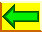 Khi tay quay 1 quay đều, con trượt 3 sẽ chuyển động ntn?
Con trượt 3
Tay quay 1
Khi tay quay 1 quay đều, con trượt 3 chuyển động tịnh tiến
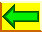 CON trượt 3 đổi hướng khi tay quay và thanh truyền duỗi thẳng hoặc chập nhau
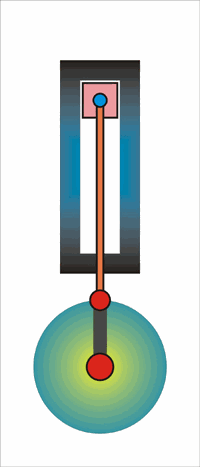    Khi tay quay 1 quay đều, con trượt 3  chuyển động tịnh tiến
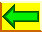 Em  hãy cho biết có thể biến đổi chuyển động tịnh tiến của con trượt thành chuyển động quay tròn của tay quay được không?
 Khi đó cơ cấu hoạt động ra sao?
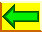 Khi con trượt tịnh tiến trên giá đỡ thông qua thanh truyền làm tay quay quay tròn
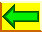 c) Ứng dụng:
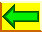 Các ứng dụng:(cơ cấu tay quay,c on trượt)
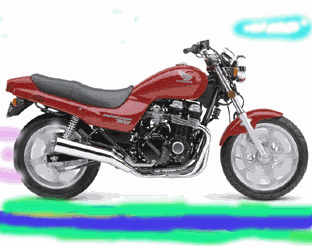 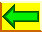 [Speaker Notes: Whip – Af
Strip – on click
Strip – on click
Strip – on click]
Cơ cấu thanh răng- bánh răng
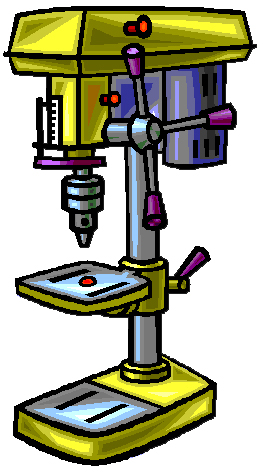 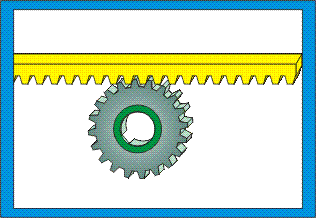 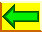 [Speaker Notes: Box – Af..
Appear – on click
Float – on click
Play]
Cơ cấu trục vít – Đai ốc
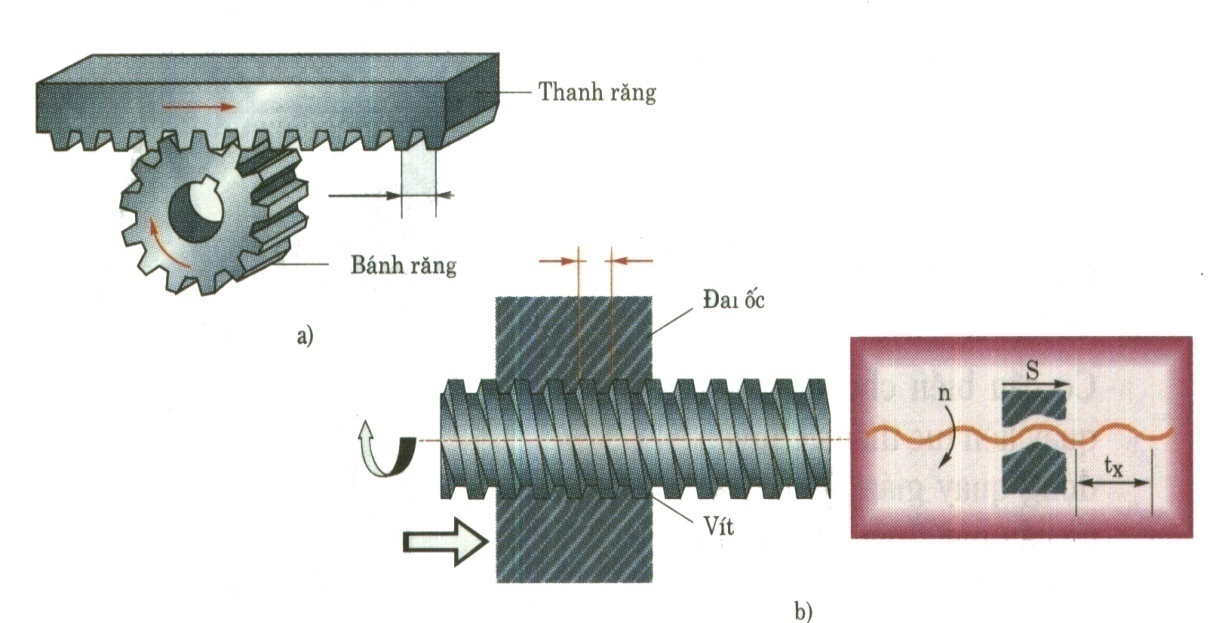 Quan sát cơ cấu trục vít đai ốc và cho biết có thể biến đổi chuyển động tịnh tiến của đai ốc thành chuyển động quay của vít được không?
Cơ cấu này thường dùng trong những máy và thiết bị                                   nào?
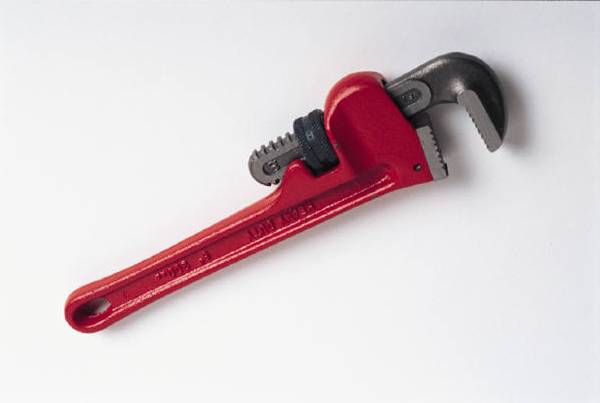 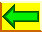 [Speaker Notes: Wedge – af
Strip – Af
Box – on click
Strips – on click
Slinds – on click
Strips – on click]
Biến đổi chuyển động quay thành chuyển động lắc ( Cơ cấu tay quay- thanh lắc) :
	a) Cấu tạo :
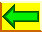 CÔ CAÁU TAY QUAY – THANH LAÉC
Thanh laéc 3
Thanh truyeàn 2
C
B
D
A
Tay quay 1
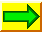 Giaù coá ñònh 4
Tay quay
Thanh truyền 
Con lắc
Giá đỡ
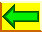 b) Nguyên lí làm việc
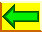 Haõy choïn nhöõng taäp hôïp töø thích hôïp ñieàn vaøo caùc choã troáng ñeå mieâu taû hoaït ñoäng cuûa cô caáu tay quay thanh laéc
Neáu tay quay laø moät khaâu daãn, khi …………….………quay ñeàu quanh truïc A, thoâng qua ………………..laøm …………………. laéc qua laéc laïi quanh truïc D moät goùc naøo ñoù
a) Thanh truyeàn, thanh laéc, tay quay
b) Thanh laéc, thanh truyeàn, tay quay
A
D
c) Tay quay, thanh laéc, thanh truyeàn
d) Tay quay, thanh truyeàn, thanh laéc
[Speaker Notes: Appear - af..
Appear - af..
Circle – af..
Strips – af..]
Caâu d
Nguyeân lyù laøm vieäc
Neáu tay quay laø moät khaâu daãn, khi …………….………………..quay ñeàu quanh truïc A, thoâng qua …………………………laøm …………………………… laéc qua laéc laïi quanh truïc D moät goùc naøo ñoù
tay quay
thanh truyeàn
thanh laéc
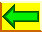 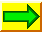 [Speaker Notes: Stairs down – af
Curve – af
Arc right – af
Wedge - af]
Khi tay quay 1 quay đều quanh trục A, thông qua
 thanh truyền 2 làm thanh lắc 3 lắc qua lắc lại quanh
 trục D một góc nào đó.
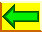 Caâu hoûi :
Coù theå duøng cô caáu tay quay – thanh laéc ñeå bieán chuyeån ñoäng laéc thaønh chuyeån ñoäng quay troøn khoâng ?
Traû lôøi :
Cô caàu tay quay- thanh laéc coù theå duøng ñeå bieán chuyeån ñoäng laéc thaønh chuyeån ñoäng quay
ÖÙng duïng
[Speaker Notes: Whip – af ..
Appear – on click
Strips – on click
Wedge – on click]
c) Ứng dụng :
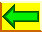 Caùc öùng duïng cuûa cô caáu quay thaønh chuyeån ñoäng laéc
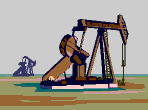 Maùy huùt daàu
Quaït maùy
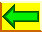 [Speaker Notes: Strips – on click
Fly out – on click]